Shutdown 2021
Erste Vorstellung der PlanungPetra Schütt und Miriam Klich, 11.05.2021
Rahmenbedingungen
Ende der Strahlzeit: Fr, 16.07.21
Freimessen SiSt, Freischalten etc. am Mo, 19.07.21
Shutdown-Phase: 20.07.21 – 19.11.21
18 Wochen (89 Arbeitstage) für mechanische Arbeiten an der Anlage
Dry-Run: 22.11.21 – 03.12.21
§88-Prüfung 03.12.21 – 14.12.21
Reserve für Arbeiten 15.12.21 – 15.01.22 
3 Wochen (15 Arbeitstage), vorzugsweise an betriebsbereiter Anlage.
Strahlzeit-Vorbereitung 17.01.22 – 07.02.22
Beginn Experimentstrahlzeit 07.02.22
2
11.05.2021
Schütt, Klich, Vorstellung Shutdown 2021
Rahmenbedingungen
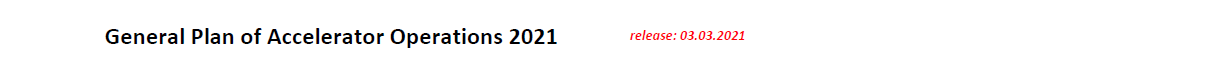 Shutdown
§88-Prüfung
Shutdown
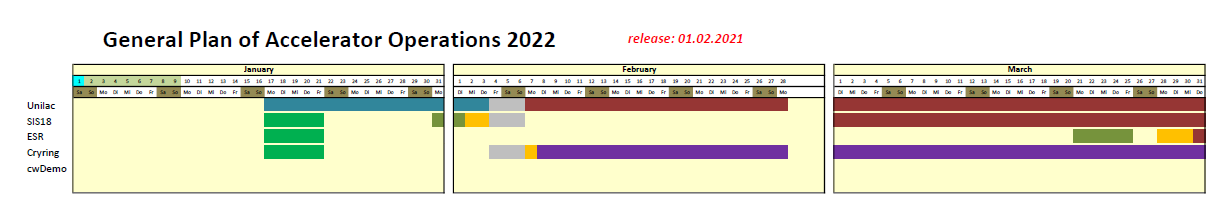 3
11.05.2021
Schütt, Klich, Vorstellung Shutdown 2021
Top 10 der aufwändigsten Arbeiten I
FRS – Installation WASA Experiment im FRS Mittelfokus (S2)
SIS18 – Installation TS1MU1
SIS18, Sektor 11 – Spillglättungskavität und Ion Catcher mit Kryopumpe
Erneuerung TVS
UNILAC – Reparaturarbeiten an diversen Vakuumstrukturen und Magneten
Alvarez 1 Driftröhre
TK Vakuumkammern, Tunnelseptum, UXCMU3
Quellenzweig UL4QT1 Triplett
HSI Superlinse und RFQ
UNILAC-HF
Sanierung A2a und A2b, braucht geschlossenen Tunnel für Inbetriebnahme
4
11.05.2021
Schütt, Klich, Vorstellung Shutdown 2021
Top 10 der aufwändigsten Arbeiten II
Survey & Alignement für SIS18 und HADES Strahlführung
Austausch Schaltanlagen für die SIS- und ESR- Magnetnetzgeräte ("AEG")
CRYRING – Experimentinstallationen
CRYRING – Vakuum Hardware
ESR – Experimentinstallationen
ESR – Reparatur Strahlenschutz-Tasse
ESR – Reparatur Korrekturspulen wg. Wasserleck?
HITRAP – Refit Decelerator and Cooling Trap
5
11.05.2021
Schütt, Klich, Vorstellung Shutdown 2021
Arbeiten BAU und Infrastruktur
Kräne sollten alle zur Verfügung stehen
Arbeiten an der Stromversorgung
Erneuerung =AA geplant, Auswirkungen?
Austausch Unterverteilung SB3
Weitere geplant?
Dachsanierungen
TH-Halle und EX-Halle
Hauptkontrollraum
Nacharbeiten zu GAF bzw. Vorbereitung Anschluss T101
Hämatitbalken
Abschirmwände
Ostwand Kickerraum
6
11.05.2021
Schütt, Klich, Vorstellung Shutdown 2021
Nächste Schritte in der Planung
Erste Version des Shutdown-Plans wird verteilt 
Bitte um kritische Durchsicht
alle Arbeiten erfasst?
welche Arbeiten können gleichzeitig stattfinden?
welche Vorbereitungen müssen noch geplant werden?
Rücksprache MKs mit den Fachabteilungen wg. Detaillierung und Aufwand
Abstimmung der Reihenfolge der Arbeiten

Ziel: Vorstellung des konsolidierten Planes auf der Arbeitsebene im Juni (Shutdown-Sitzung)
7
11.05.2021
Schütt, Klich, Vorstellung Shutdown 2021